✠VUI HỌC KINH THÁNH✠
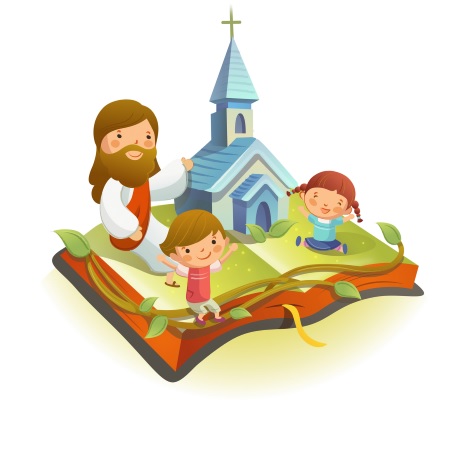 TIN YÊU
HY VỌNG
CHÚA NHẬT XX THƯỜNG NIÊN - C
TIN MỪNG CHÚA GIÊSU THEO THÁNH LU-CA
Khi ấy, Đức Giê-su nói với các môn đệ rằng: “Thầy đã đến ném lửa vào mặt đất, và Thầy những ước mong phải chi lửa ấy đã bùng lên!
Thầy còn một phép rửa phải chịu, và lòng Thầy khắc khoải biết bao cho đến khi việc này hoàn tất !
“Anh em tưởng rằng Thầy đến để ban hoà bình cho trái đất sao ? Thầy bảo cho anh em biết : không phải thế đâu, nhưng là đem sự chia rẽ.
Vì từ nay, năm người trong cùng một nhà sẽ chia rẽ nhau, ba chống lại hai, hai chống lại ba.
Họ sẽ chia rẽ nhau : cha chống lại con trai, con trai chống lại cha ; mẹ chống lại con gái, con gái chống lại mẹ ; mẹ chồng chống lại nàng dâu, nàng dâu chống lại mẹ chồng.” Đó là Lời Chúa
HÃY
TÌM
KIẾM
NƯỚC
CHÚA
TRƯỚC
MỌI
SỰ
NGƯỜI
SẼ
LO
CHO
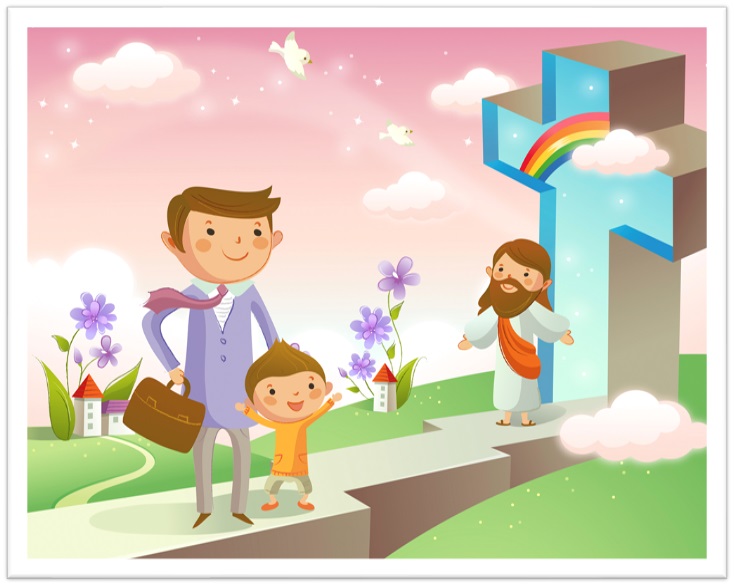 TÌM Ô CHỮ
1
HÀNG
 DỌC
2
3
4
5
6
7
8
8. MẸ CHỒNG CHỐNG LẠI AI?
1. "ANH EM TƯỞNG RẰNG THẦY ĐẾN ĐỂ BAN HOÀ BÌNH CHO ... ... SAO?
7. TRONG NHÀ CÓ BAO NHIÊU NGƯỜI CHỐNG LẠI NHAU?
6. THẦY NHỮNG ƯỚC MONG PHẢI CHI … … ĐÃ BÙNG LÊN.
3. ĐÂY LÀ ĐIỀU CÁC MÔN ĐỆ TƯỞNG ĐỨC GIÊSU ĐẾN ĐỂ BAN CHO TRÁI ĐẤT?
4. AI ĐÃ ĐẾN NÉM LỬA VÀO MẶT ĐẤT?
5. THẦY ĐÃ ĐẾN NÉM … … MẶT ĐẤT, VÀ THẦY NHỮNG ƯỚC MONG PHẢI CHI LỬA ẤY ĐÃ BÙNG LÊN.
2. ĐÂY LÀ ĐIỀU ĐỨC GIÊSU PHẢI CHỊU?
Học với Giê-su - Học cùng Giê-su
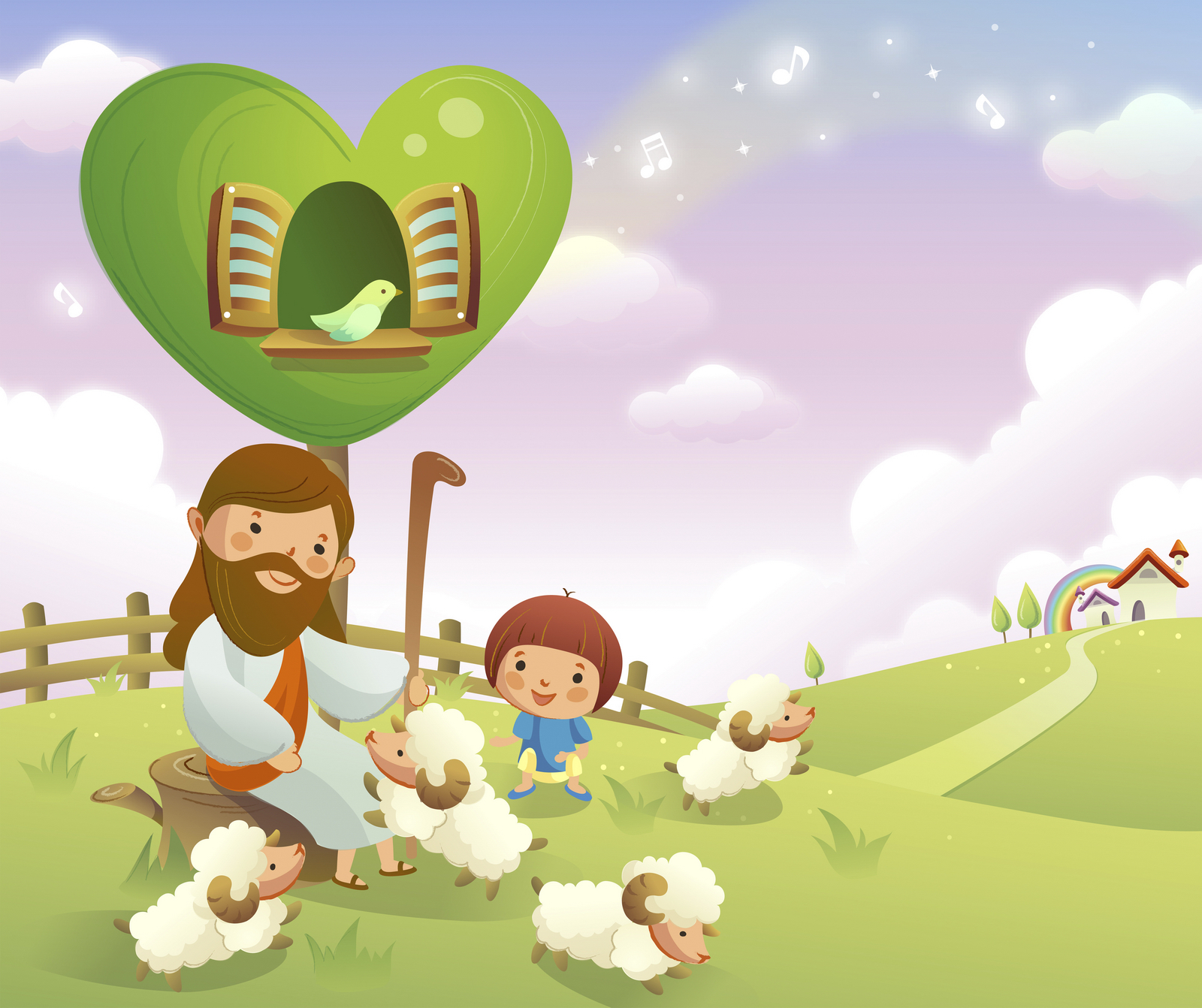 TRẮC NGHIỆM
1. ĐỨC GIÊSU NÓI THẦY ĐÃ ĐẾN NÉM LỬA VÀO ĐÂU?
C
A
B
D
Xã hội
Mặt đất
Hỏa ngục.
Gia đình.
C
Mặt đất
Đáp án
2. ĐỨC GIÊSU KHẮC KHOẢI BIẾT BAO CHO ĐẾN KHI HOÀN TẤT VIỆC GÌ?
C
A
B
D
Cả a, b và c đúng.
Rao giảng cho mọi dân mọi nước.
Tụ họp mọi người lại.
Một phép rửa phải chịu.
Một phép rửa phải chịu.
B
Đáp án
3.	ANH EM TƯỞNG THẦY ĐẾN ĐÂY ĐỂ LÀM GÌ?
C
A
B
D
Ban hòa bình cho trái đất sao?
Ban sự giải thoát.
Ban niềm vui cho trái đất.
Ban ơn cứu độ cho những ai tin.
Ban hòa bình cho trái đất sao?
D
Đáp án
4.	ĐỨC GIÊSU ĐẾN ĐEM SỰ GÌ?
C
A
B
D
Thờ phượng Thiên Chúa duy nhất.
Lòng hận thù.
Sự chia rẽ.
Hạnh phúc đích thực.
A
Sự chia rẽ.
Đáp án
5. TRONG MỘT NHÀ CÓ BAO NHIÊU NGƯỜI CHIA RẺ NHAU VÌ TIN VÀO ĐỨC GIÊSU?
C
A
B
D
5 người.
4 người.
2 người.
3 người.
D
5 người.
Đáp án
THIẾU NHI YÊU CHÚA
THIẾU NHI THỂ HIỆN SỰ ĐỨNG VỮNG NHƯ THẾ NÀO?